PROJEKTI NAMIJENJENI 
UDRUGAMA ZA ZAŠTITU POTROŠAČA 
U 2020. GODINI
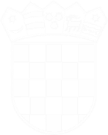 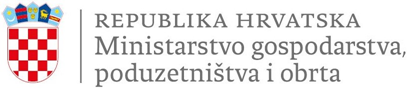 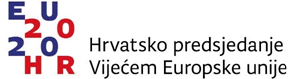 PREDMET I TRAJANJE PROJEKTA


dodjela financijske podrške projektima udruga za zaštitu potrošača u partnerstvu s mladima, sveučilištima, veleučilištima i visokim školama u Republici Hrvatskoj 


maksimalno trajanje projekta je 12 mjeseci od potpisivanja ugovora za dodjelu financijske podrške
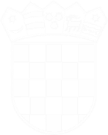 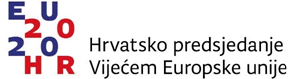 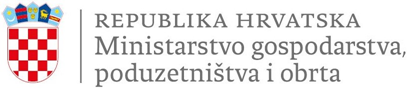 CILJ NATJEČAJA

provođenju projekata u području održive potrošnje 
dodjela financijske podrške projektima udruga za zaštitu potrošača kojima će se informirati građane Republike Hrvatske u tematskom području održive potrošnje s pripadajućim temama: 
kako postati zeleni potrošač
što su održivi proizvodi i kako znati što kupujemo
što je zelena potrošnja i kako da je podupiremo
kružna ekonomija – značajke i svrha

podupiranje rada udruga za zaštitu potrošača putem nabave informatičke i komunikacijske opreme
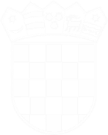 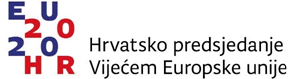 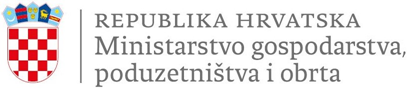 OBVEZNE  AKTIVNOSTI  NA PROJEKTIMA:

održavanja tri informativno-edukativnih radionica (za građane, osnovne i srednje škole i fakultete)

izrada brošura u cilju podizanja svijesti i edukacije građana RH u području održive potrošnje (tisak + PDF format)

sudjelovanje u jednoj informativnoj aktivnosti zajedno s Ministarstvom gospodarstva, poduzetništva i obrta a koja je vezana uz informiranje građana RH
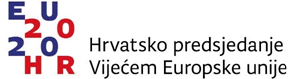 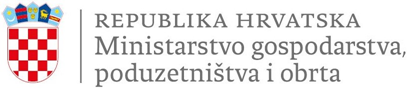 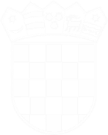 Financiranje udruga za zaštitu potrošača u 2020. g

ukupan planirani iznos financijske podrške: 635.656,00 HRK

novi natječaj: III. kvartal 2020. godine

Napomena: potrebno položiti stručni ispit iz područja zaštite potrošača za osobe koje se bave poslovima savjetovanja, informiranja i izobrazbe potrošača
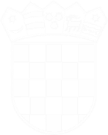 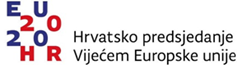 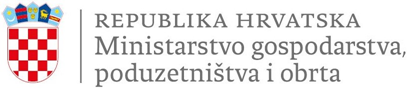 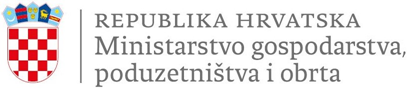 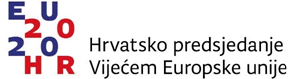 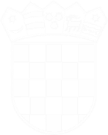 Zahvaljujemo se na pažnji!

prava.potrosaca@mingo.hr
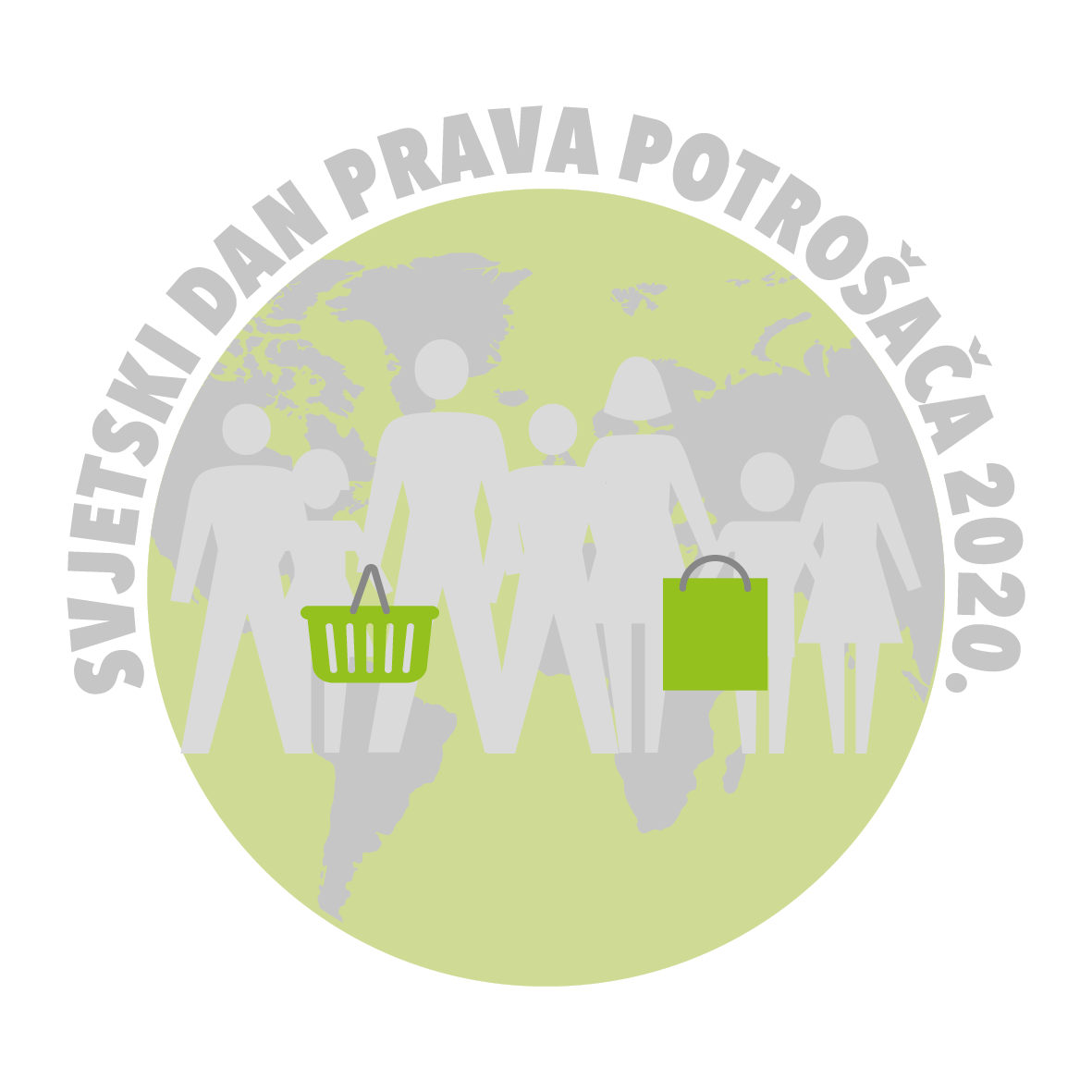